Хабарландыру
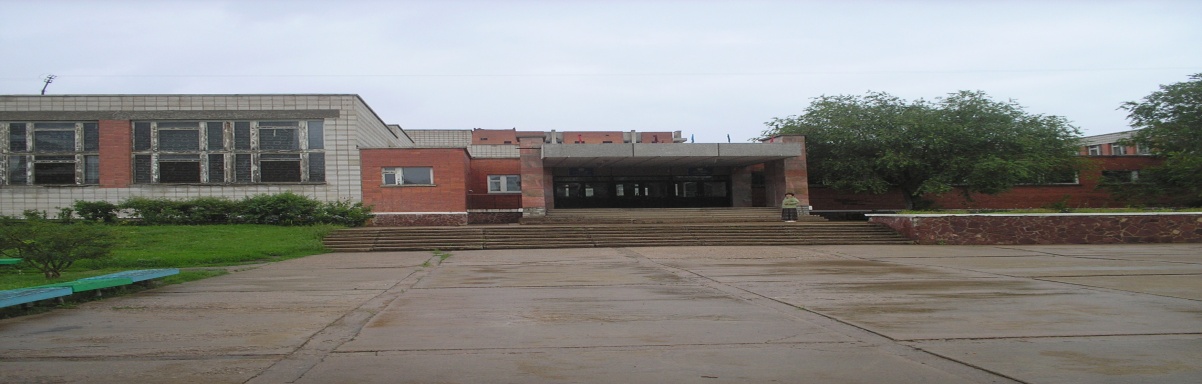 Ақмола облысы Степногорск қаласының «Қаныш Сәтпаев атындағы №9 ЖОББ мектебі» 2022-2023 оқу жылына бірінші сынып оқушыларының құжаттарын 1 сәуірден бастап 1 тамызға дейін қабылдайды.Өтінішті egov.kz арқылы беруге болады.
Керекті құжаттар тізімі:
1.Ата- аналардың өтініші
2.Баланың туу туралы куәлігінің көшермесі
3. «Баланың денсаулық  паспорты» 065/у-3 нысаны бойынша денсаулық жағдайы туралы құжат
4. 063/у нысаны бойынша денсаулық жағдайы туралы құжат
5. 3х4 көлеміндегі 2 фото
Мекен жайымыз: Степногорск қ 7 шағын аудан, 5 ғимарат 
Байланыс телефоны: 3-18-86
2022-2023 оқу жылы 1 сынып қабылдайтын мұғалімдер
Сулейменова Карлыгаш Дулатовна
Ризабек Манаргул
Сабитова Анар Жанатовна
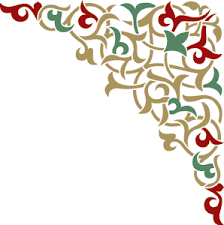 Сулейменова                                                                                                                                                              Карлыгаш                                                                                                                                      Дулатовна                                                                                           Білімі: жоғары, бастауыш сынып мұғалімі        Қостанай Мемлекеттік УниверситетіПедагогикалық еңбек өтілі: 29 жылОсы мектепте: 2009 жылдан  бастап бүгінгі  күнге дейін Ақмола облысы, Степногорск қаласы, «Қаныш Сатпаев атындағы № 9 жалпы беретін  мектебінде бастауыш сынып мұғалімі болып жұмыс істеймін және 2014 жылдан бастап  ОТІЖ директордың орынбасарымын.Мектеп тренері.Санаты : жоғары, «педагог- зерттеуші»
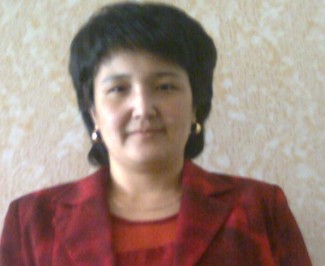 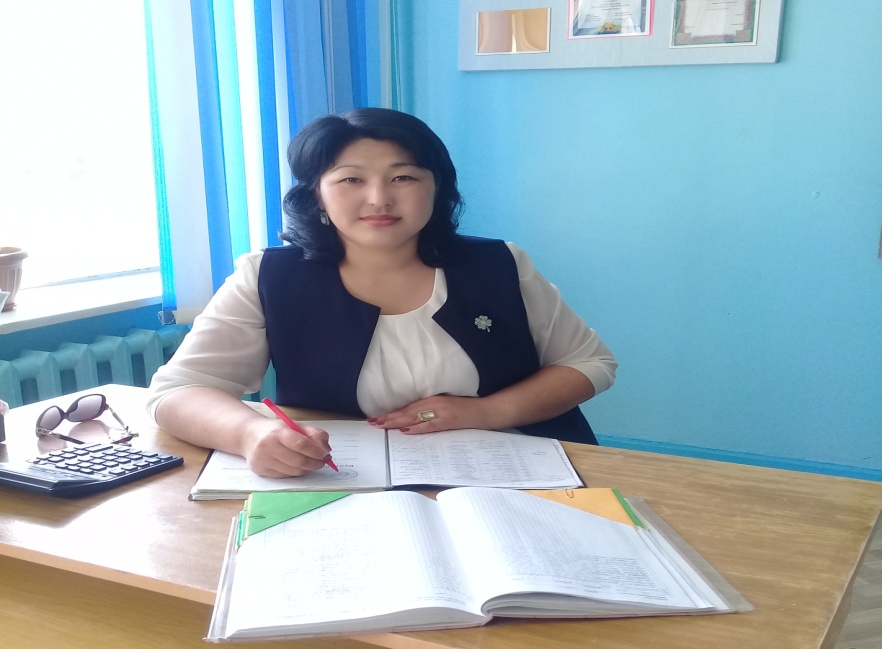 «АҚМОЛА ОБЛЫСЫ СТЕПНОГОРСК  ҚАЛАСЫНЫҢ ҚАНЫШ СӘТПАЕВ АТЫНДАҒЫ №9 ЖОББМ» КММ
БАСТАУЫШ СЫНЫП МҰҒАЛІМІ 
РИЗАБЕКҚЫЗЫ МАНАРГУЛ
БІЛІМІ: ЖОҒАРЫ
САНАТЫ:ПЕДАГОГ-САРАПШЫ
ЕҢБЕК ӨТІЛІ:13 ЖЫЛ
Сабитова Анар жанатовна
Білімі: жоғары
Еңбек өтілі: 13
Санаты: « педагог- эксперт»
Жұмыс орны: «Қаныш Сәтпаев атындағы №9 жалпы білім беретін орта мектебі»
Бастауыш сынып мұғалімі
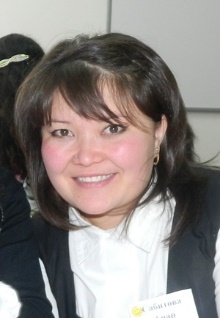